Gender pre-market (education)
EQAO pass rates(Grade 3)
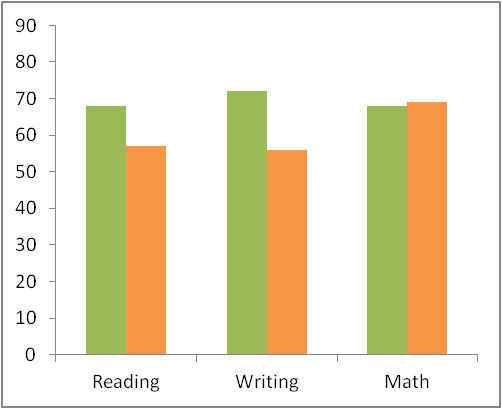 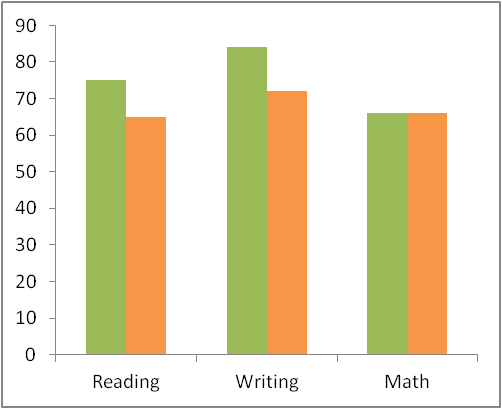 2005-06
2013-14
K12:  Issues
Boys do worse than girls in Ontario on standardised tests
But not true everywhere – math and science scores higher in US (ECLS-K, NELS, eg)
Girls do better on school grades than on standardised tests
But that gap falls/disappears when control for ‘non-cognitive skills’ like in class behaviour, attitudes, repeated grade; homework hours, middle school grades (Jacob; Cornwell, Mustard, Van Parys)
Educational Attainment
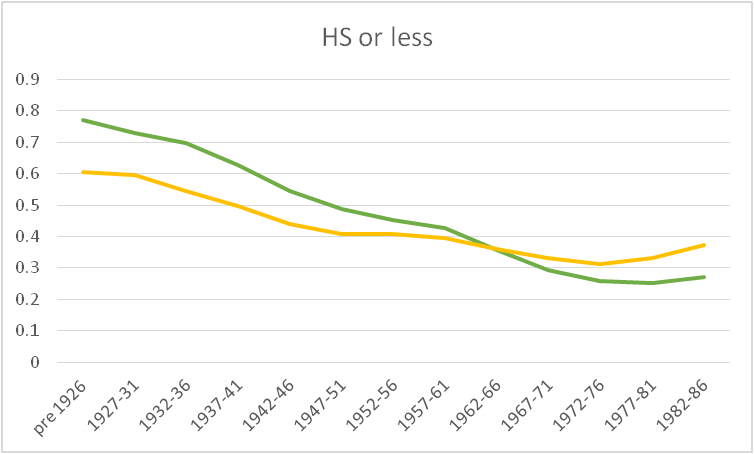 NHS data, highest level by age group
Educational Attainment
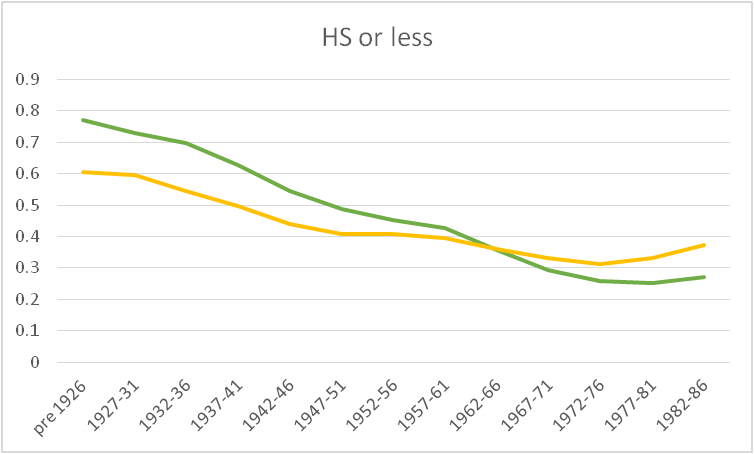 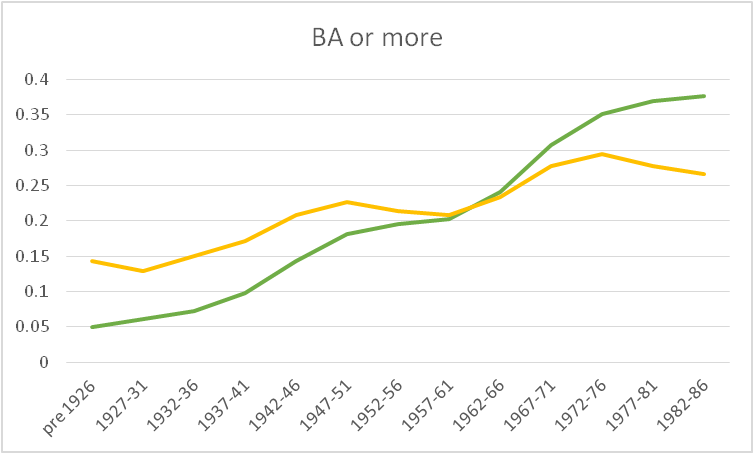 NHS data, highest level by age group
Educational Attainment
Overall university enrolments up for women, but not in all fields
Math
Computer science
Economics? 
Greater field of study segregation than a few decades ago?
Uni  - economics faculty
Non-cognitive skills?
Non-cognitive skills used to explain
Growth in “residual” income inequality
Lower returns to GED than high school grad
Lower college enrolment rates of low income students / from single parent families
Girls’ better performance on school grades conditional on standardised test scores 
So if women have better non-cognitive skills than men, and if returns to non-cognitive skills have increased
‘Unexplained’ gender gap should have decreased??